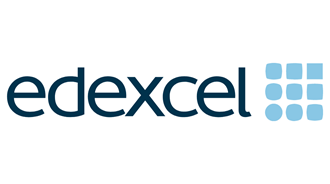 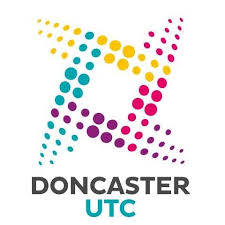 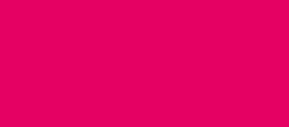 A-Level
MATHEMATICS
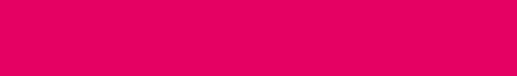 What does this qualification cover?

A Level Mathematics is a course that develops advanced mathematical concepts and skills. The course is split across the three main area of advanced mathematics: Pure, Mechanics and Statistics.
Click to add text
Assessment
The course is assessed at the end of Year 13 and is 100% exam based. The assessment consists of 3 calculator papers.  

Paper 1 – 100 marks – Pure     Paper 2 – 100 marks – Pure 
Paper 3 – 100 marks – 50% Mechanics and 50% Statistics
What’s included
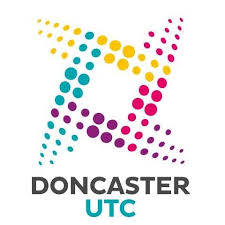 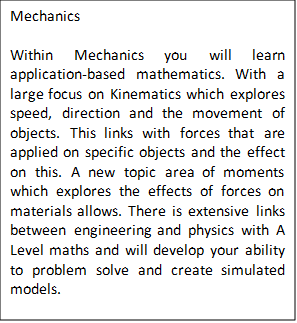 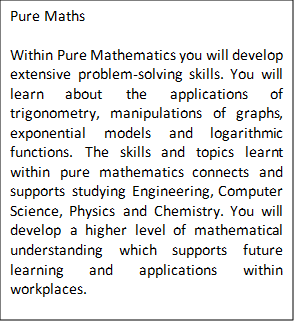 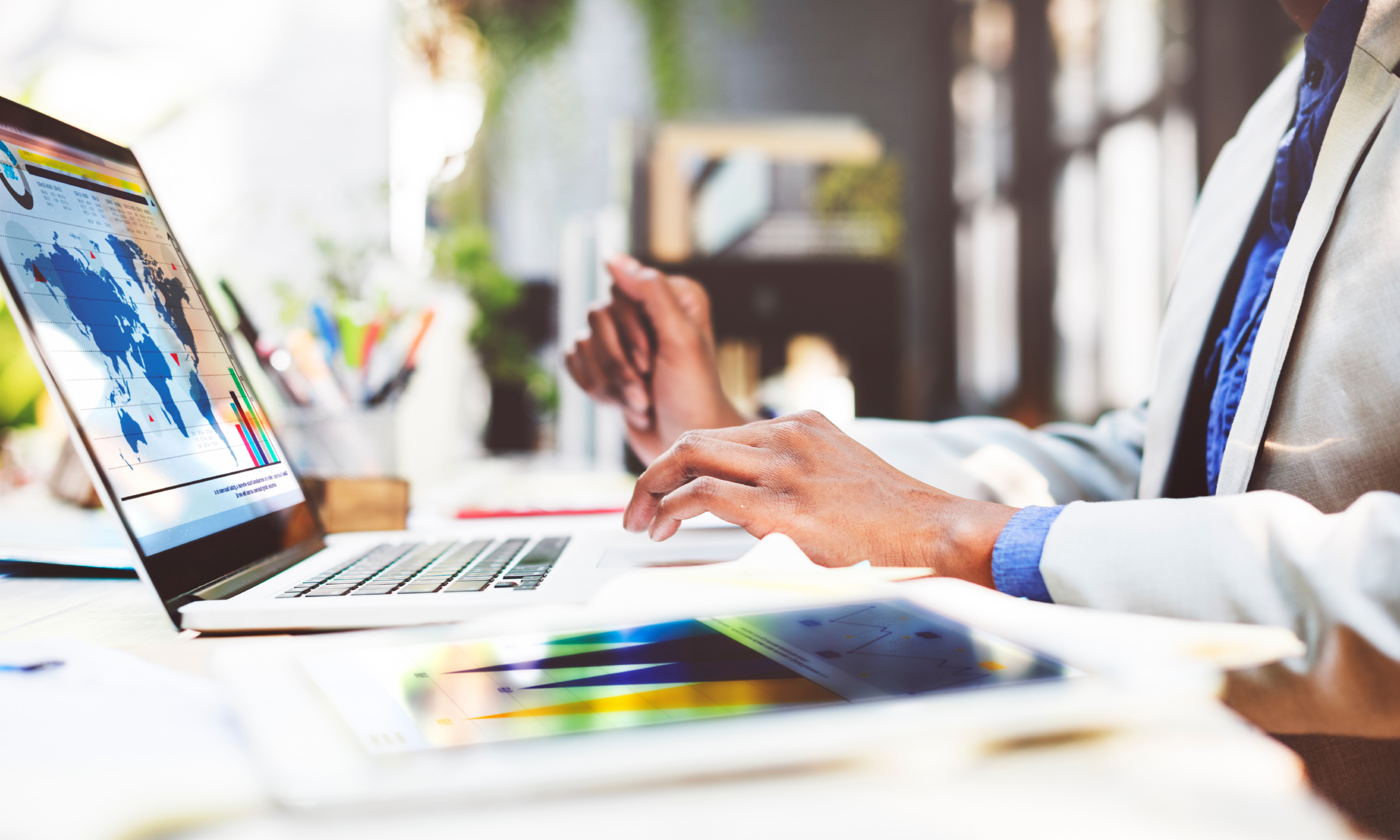 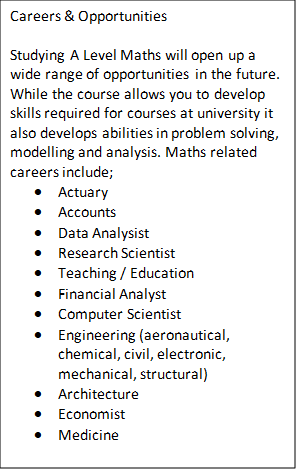 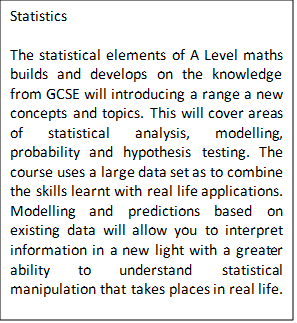 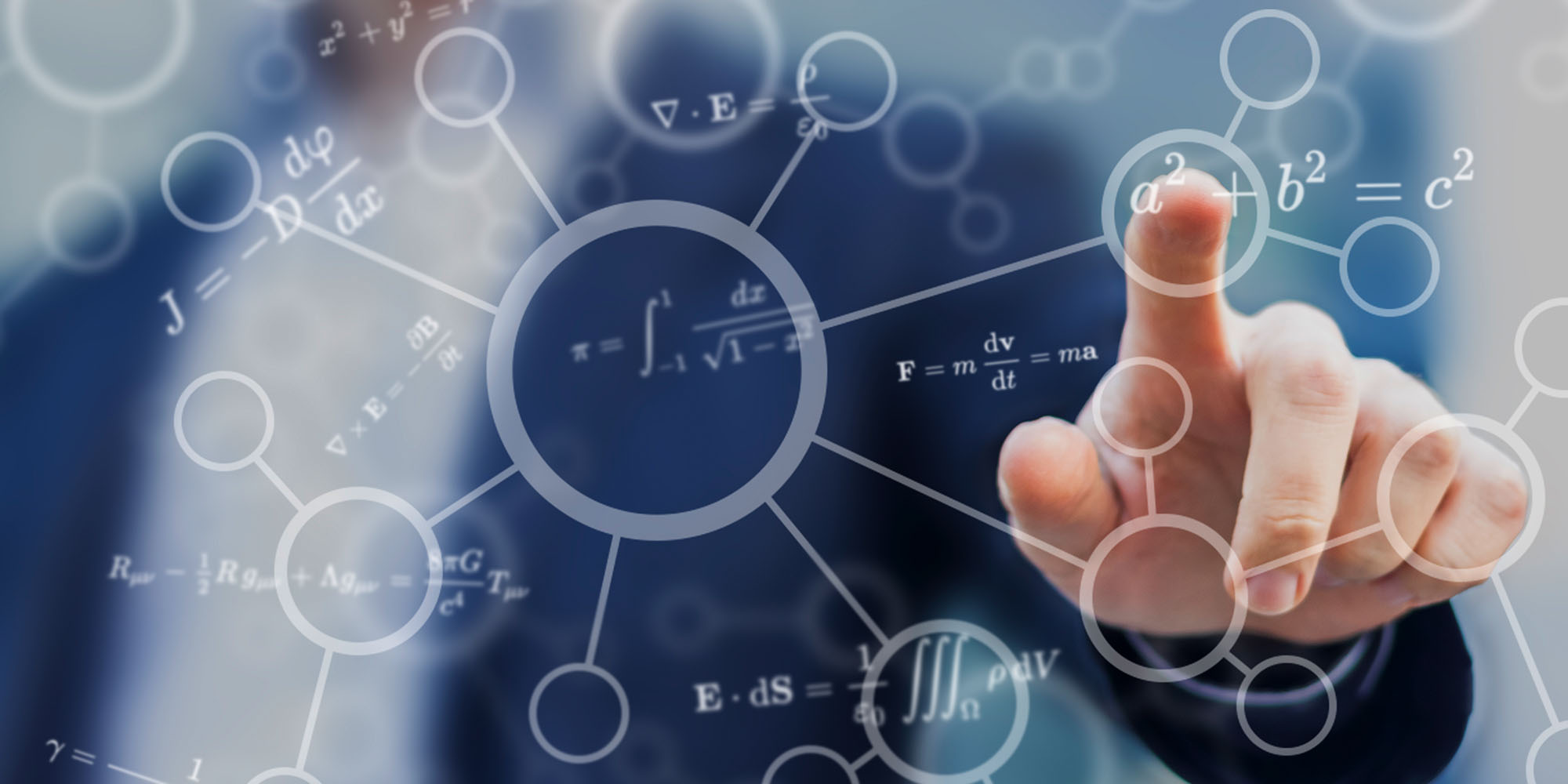 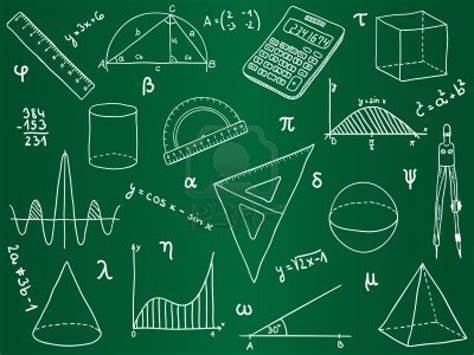 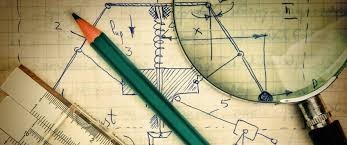 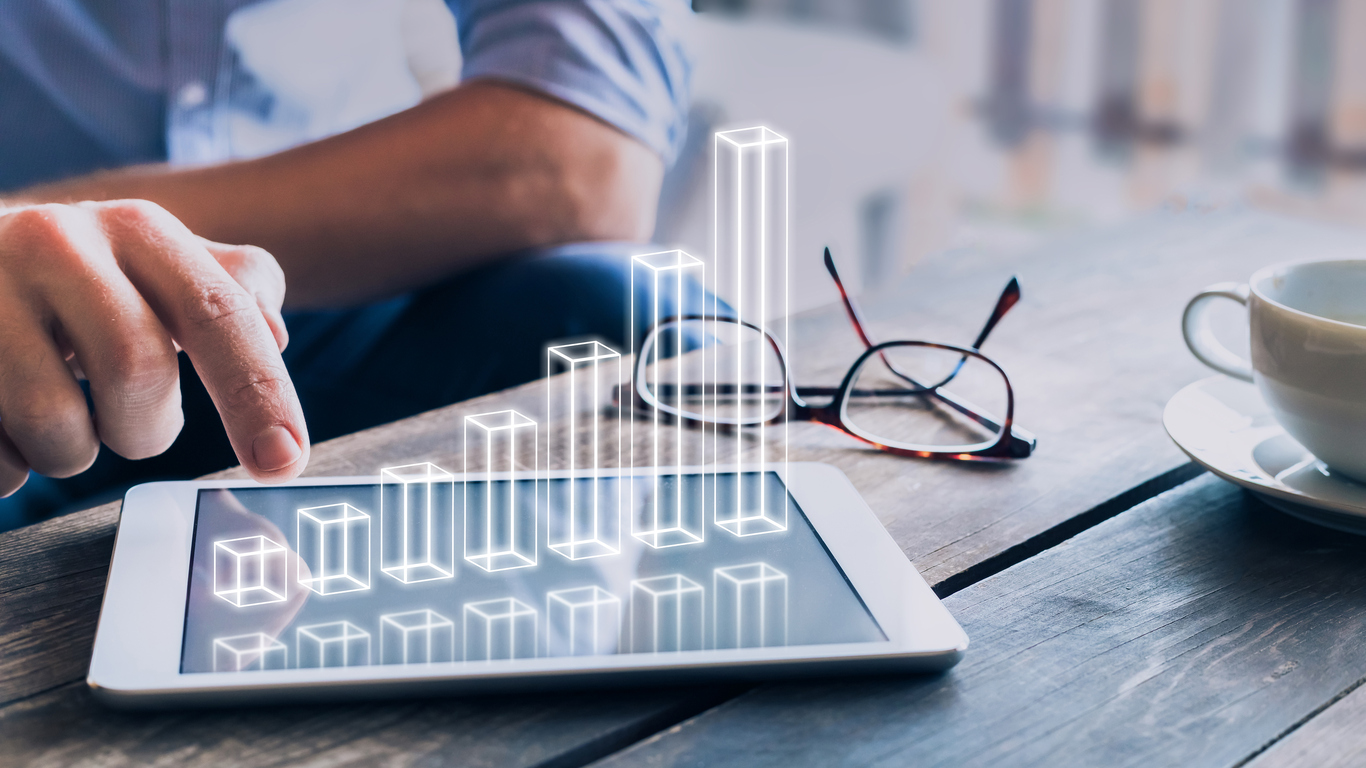 Key Features

By studying A-Level mathematics you will develop a variety of skills such as:
Problem solving,
Analytical skills,
Research skills,
Logic.

You’ll hone your ability to solve both mathematical and scientific problems, preparing yourself for post 16 study or entry into the workplace. You will develop the tools needed to tackle a variety of problems.
Links to workplace
A-Level mathematics is essential to a variety of routes of study post 16, with many top university courses having it as a requirement, these include, but are not limited to:
Mathematics,
Aeronautical engineering,
Chemical engineering,
Economics,
Mechanical engineering,
Physics,
Statistics.